¯^vMZg
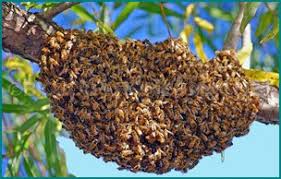 শিক্ষক পরিচিতি
ড. প্রণয় বালা
সহকারী অধ্যাপক, কৃষিশিক্ষা
হাজী লালমিয়া সিটি কলেজ, গোপালগঞ্জ.
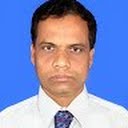 আজকের পাঠ
মৌমাছি পালন (APICULTURE)
শিখনফল
১। মৌমাছি পালন ও মধু উৎপাদন ব্যাখ্যা করতে পারবে।
২।মৌমাছি পালনের বিভিন্ন ধাপ বর্ণনা করতে পারবে।
৩। মধু উৎপাদনের  কৌশল বর্ণনা করতে পারবে।
৪। মধু উৎপাদনের গুরুত্ব বিশ্লেষণ করতে পারবে।
‡gŠgvwQ cvjb wK ?
gay I †gvg Drcv`‡bi D‡Ï‡k¨ †gŠgvwQ cvjb Kivi we`¨v‡K †gŠgvwQ cvjbwe`¨v  বা এপিকালচার ejv nq|
cÖvK…wZK cwi‡ek †_‡K †gŠgvwQ msMÖn করে †gŠev‡· †gŠPv‡Ki Dc‡hvMx K…wÎg cwi‡ek ˆZwi K‡i weÁvbm¤§Z AvaywbK c×wZ‡Z †gŠgvwQ cvjb Kiv‡K †gŠgvwQ Pvl ejv nq|
মৌমাছির ধরণ
রানী
পুরুষ
কর্মী
The Queen(ivYx)
সবথেকে বড় ও ১ টি থাকে।
গড়ে প্রতিদিন ৩০২১ টি ডিম পাড়ে ।
দু ধরণের ডিম পাড়ে- নিষিক্ত ও অনিষিক্ত ।
The Worker(কর্মী)
আকারে সবচেয়ে ছোট।
শক্তিশালী ও পরিশ্রমী বন্ধ্যা স্ত্রী মৌমাছি।
 কলোনিতে ২০,০০০-৩০,০০০ কর্মী মৌমাছি থাকে।
পুরুষ (The Drone )
কালচে রং এর, অলস
স্বল্পসংখ্যক থাকে।
†gŠgvwQi Dbœqb (Bee Development)
নিষিক্ত ডিম থেকে রাণী ও কর্মী মৌমাছি জন্মে রয়েল জেলি বেশি দিন খাওয়ালে রাণী ,  কম দিন খাওয়ালে কর্মী মৌমাছি হয়।


অনিষিক্ত ডিম থেকে  পুরুষ মৌমাছি হয়।
রয়েল জেলী
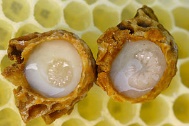 রয়েল জেলী একটি অসাধারণ পুষ্টি গুণ সম্পন্ন খাবার। মৌচাকে বিদ্যমান এই অলৌকিক পুষ্টি উপাদান সম্পন্ন খাবারটি মূলত রাণী মৌমাছির খাবার। কর্মী মেীমাছির সেফালিক গ্রন্থি থেকে নিঃসৃত দুধের ন্যায় এক জাতীয় সাদা আঠালো পদার্থই রয়েল জেলী। রানী মৌমাছি সারা জীবন এই খাদ্যই গ্রহণ করে থাকে। এই খাবার রানী মৌমাছির পরিপূর্ণ গর্ভাশয় তৈরীতে, প্রচুর ডিম দিতে ও শক্তিশালী রোগ ব্যবস্থা গড়ে তুলতে সাহায্য করে। একটি সাধারণ মৌমাছির জীবনকাল যেখানে ৩-৪ মাস, সেখানে খাবারের পার্থক্যের কারণে রাণী মৌমাছি বাঁচে ৩-৫ বছর।
†gŠgvwQ cvj‡bi avcmg~n
1| ivYx †gŠgvwQ msMÖn- 4 fv‡e ivYx †gŠgvwQ msMÖn Kiv hvq|
K) ivYx,Kg©x I cyiælmn †gŠev· wK‡b G‡b
L)Rvj Øviv ivYxmn Kg©x †gŠgvwQ a‡i
M) ayuuyqv w`‡q cyiæl I Kg©x †gŠgvwQ Zvwo‡q
N ) ‡gŠPv‡Ki †Mvov †K‡U G‡b
2. রানী মৌমাছি মৌবাক্সে স্থাপন
রানী মৌমাছি সংগ্রহ করে রানীকে খাঁচায় আটকাতে হবে।
৪-৫ দিন পর কর্মী মৌমাছি মৌচাক তৈরি করে।
মৌবাক্স
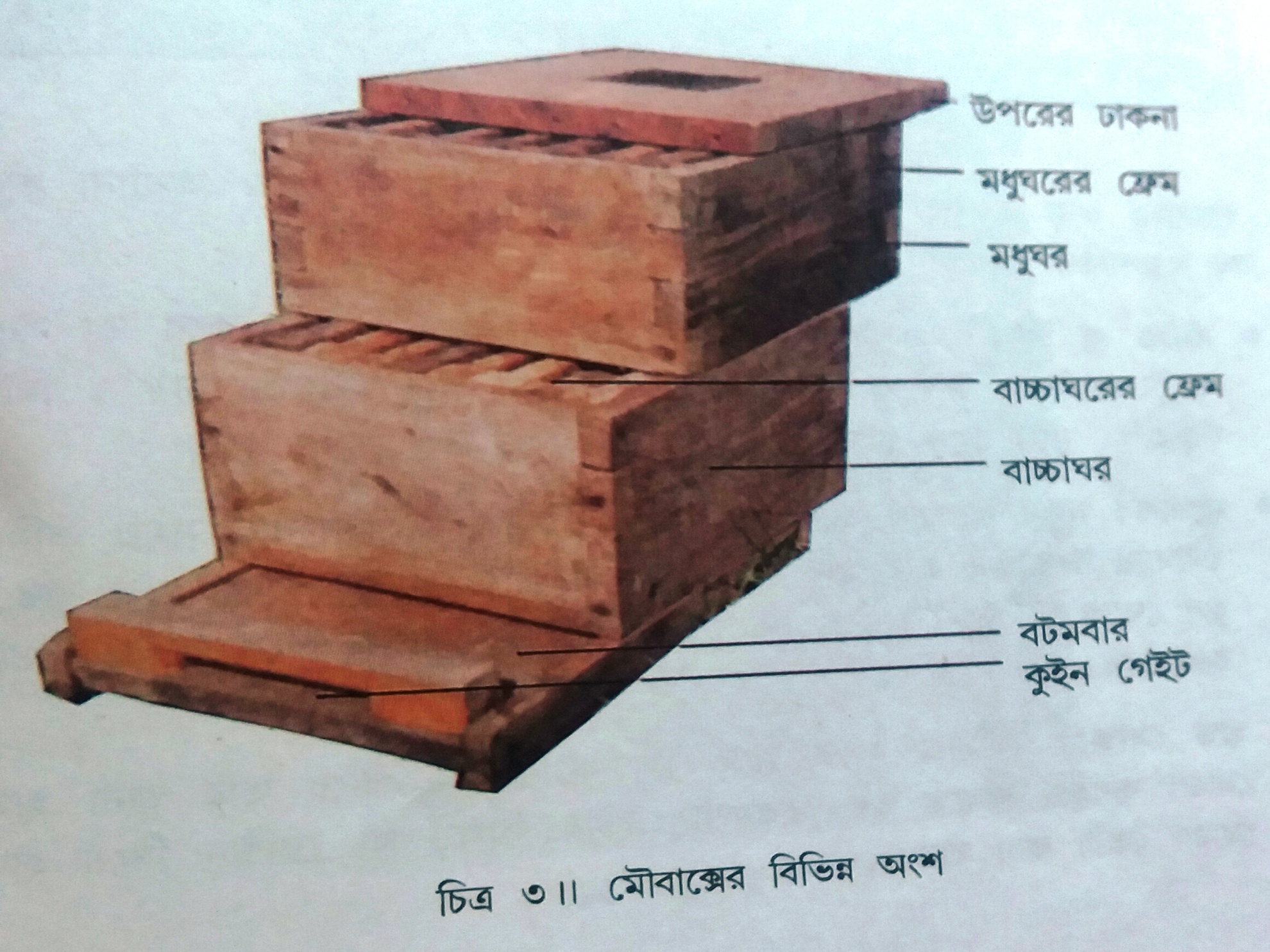 3. মৌ বাক্স মাঠে স্থাপন

জমিতে ফুল ধরার আগে 
১.৫-২.০ ফুট উঁচু টুলে স্থাপন
করতে হয়।
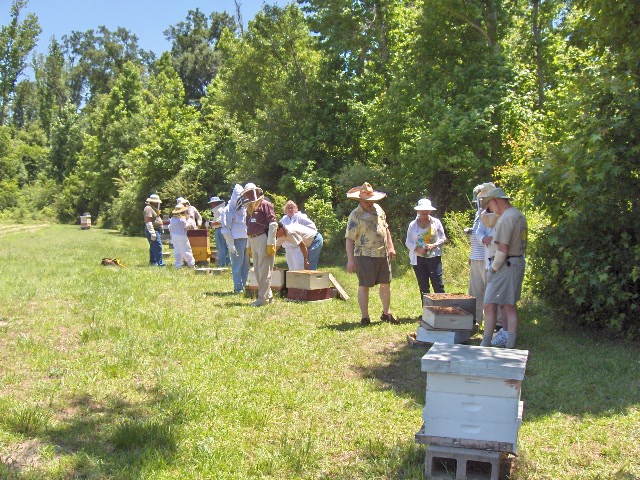 ৪।মৌবাক্স রক্ষণাবেক্ষণ
১। প্রতি ৭ দিন পর পর মৌবাক্স পযবেক্ষণ  করতে হবে।
২। ময়লা পরিষ্কার করে ফেলতে হবে।
৩। রাণীর  ঘর তৈরি  হলে ভেঙ্গে দিতে হবে।
৪। খাদ্য সংকট হলে চিনির সিরা দিতে হবে।
5| gay AvniY
মৌচাকে সাদা মোমের স্তর পড়লে আগুনের ধুঁয়া দিয়া মৌমাছি সরিয়ে মধু সংগ্রহ করা হ্য।
একক কাজ
১।কর্মী মৌমাছি কতবার চাক থেকে বের হয়?
২। একটি কর্মী মৌমাছি  কত  কিলোমিটার  পথ ভ্রমণ  করতে হয়?
উত্তর
১। ৪০,০০০-৮০,‌০০০ বার
২। ৩্‌০০০-৪২,০০০ কিমি
বাড়ির কাজ
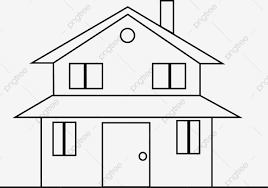 মধুর গুরুত্ব
ধন্যবাদ
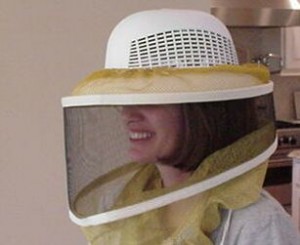 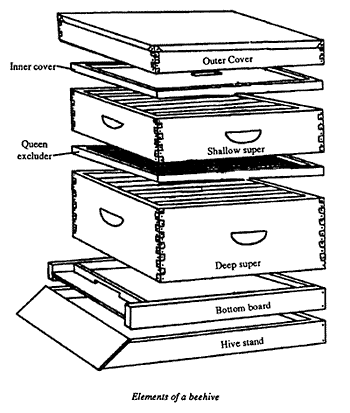 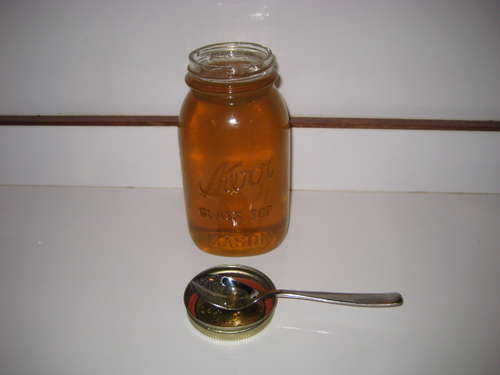